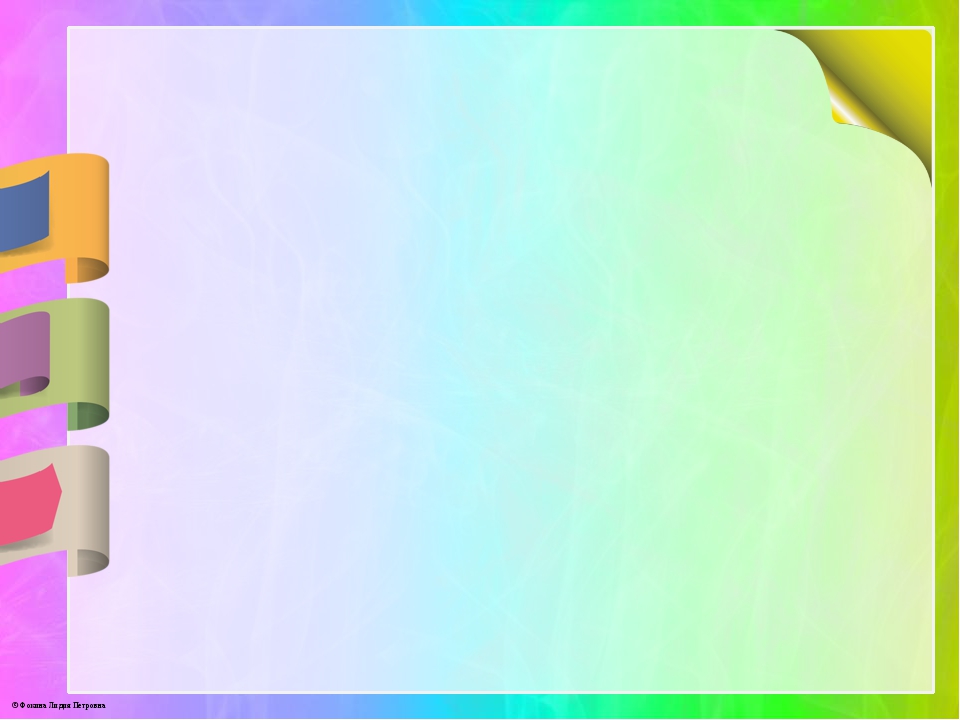 Чистописание на уроках русского языка в 1 классеподготовилаучитель начальных классовТитяева В.В.
Отгадайте загадкуКатя с Ксюшей на качели С двух сторон качаться сели: Вверх-вниз, вверх-вниз. Накачались – разошлись. И теперь наверняка Будут помнить букву…
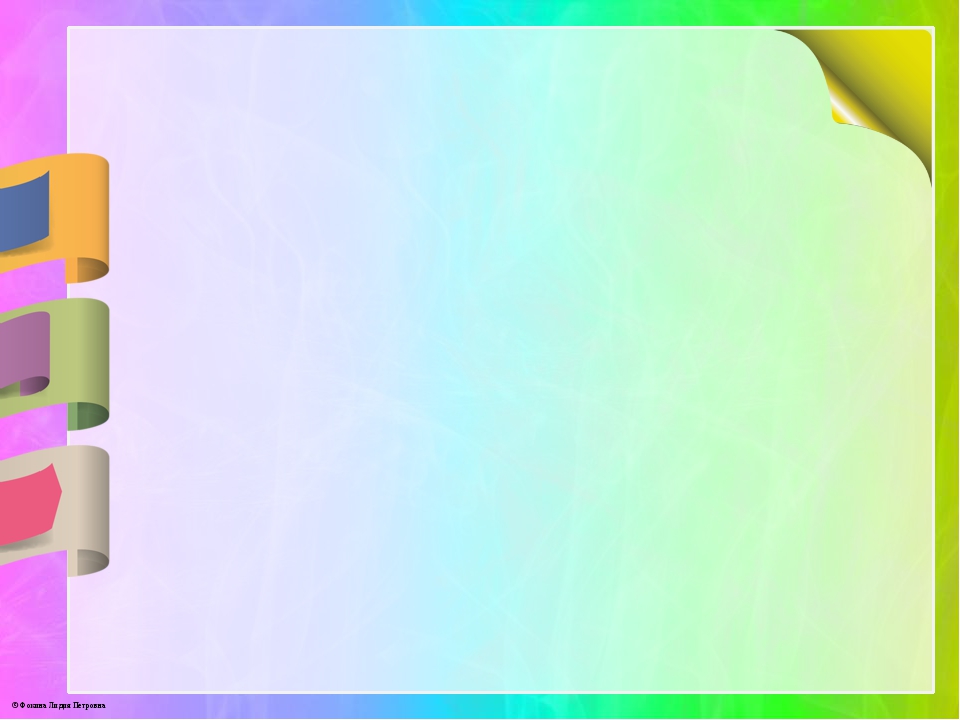 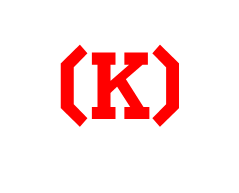 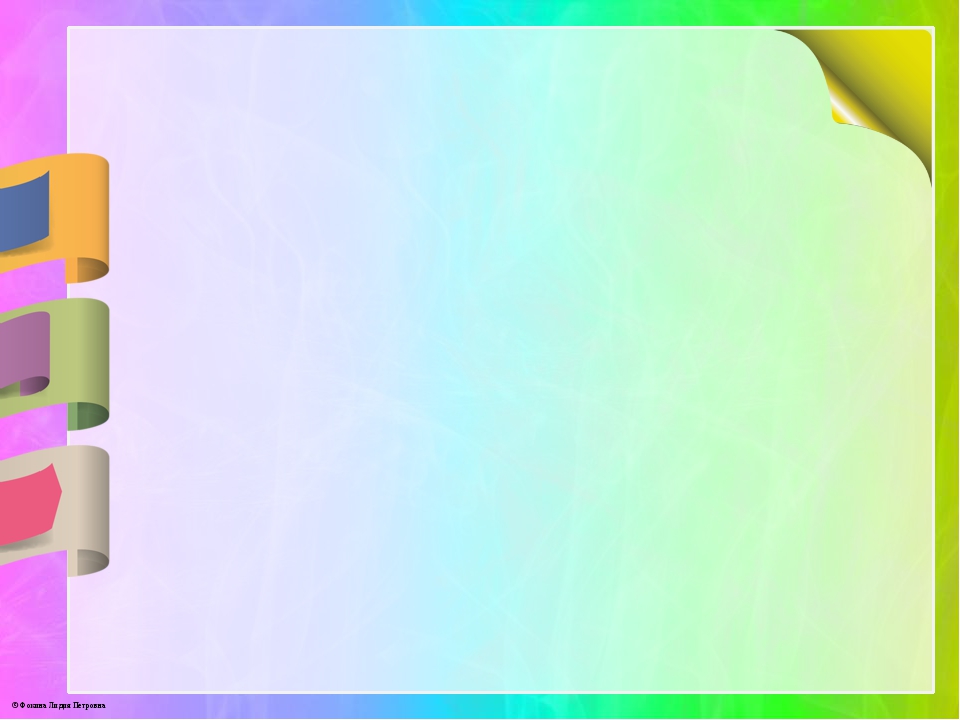 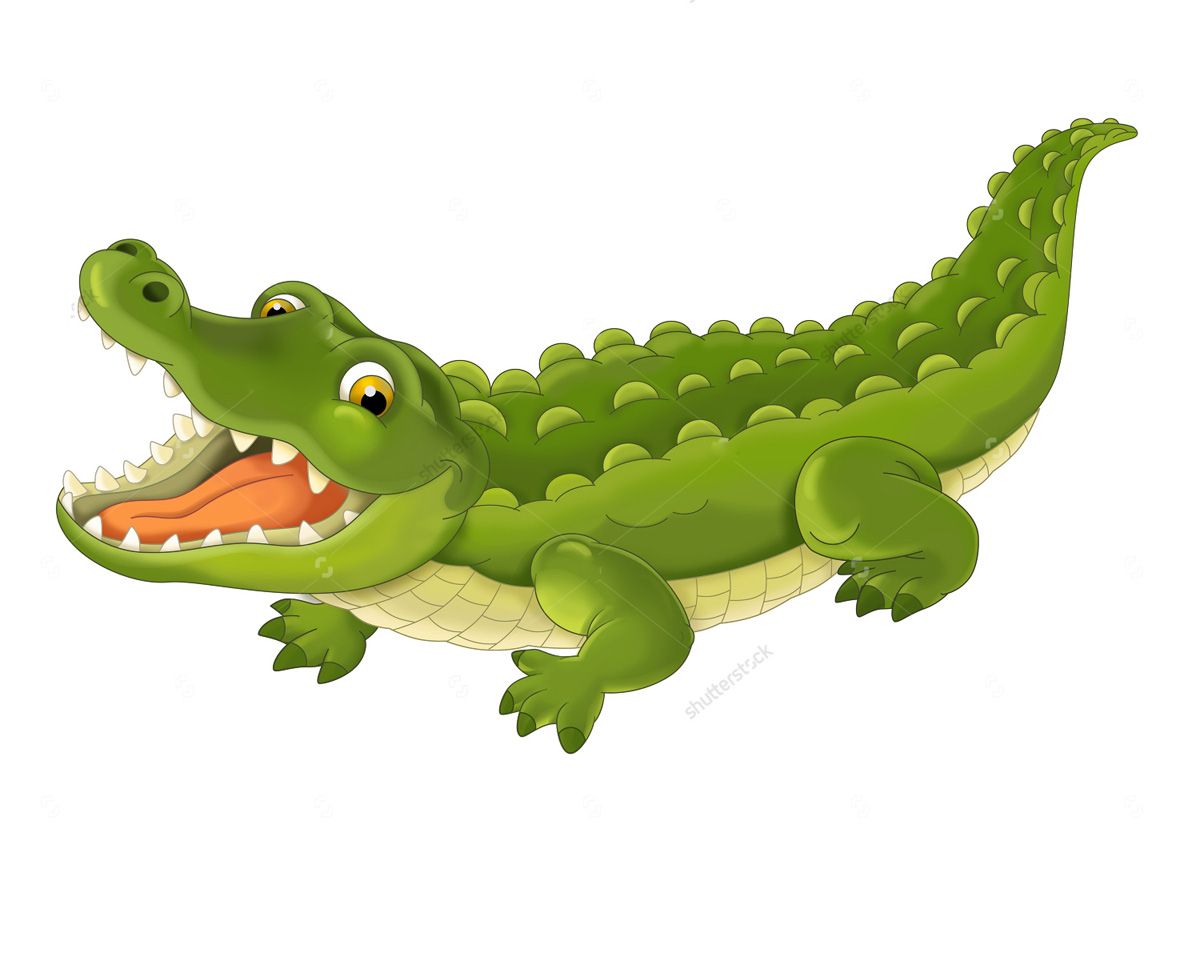 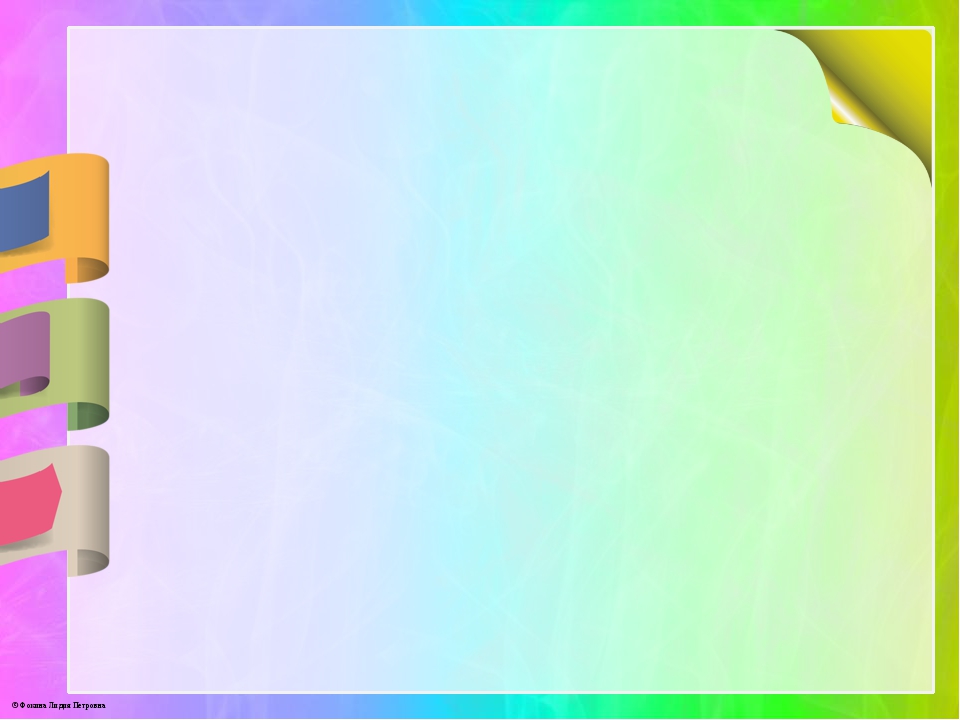 Найдите буквы К в ряду
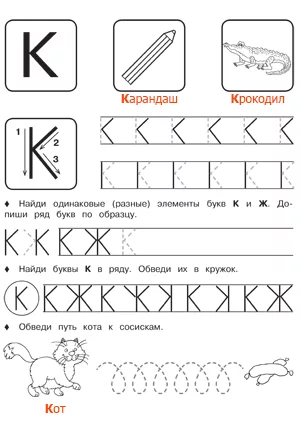 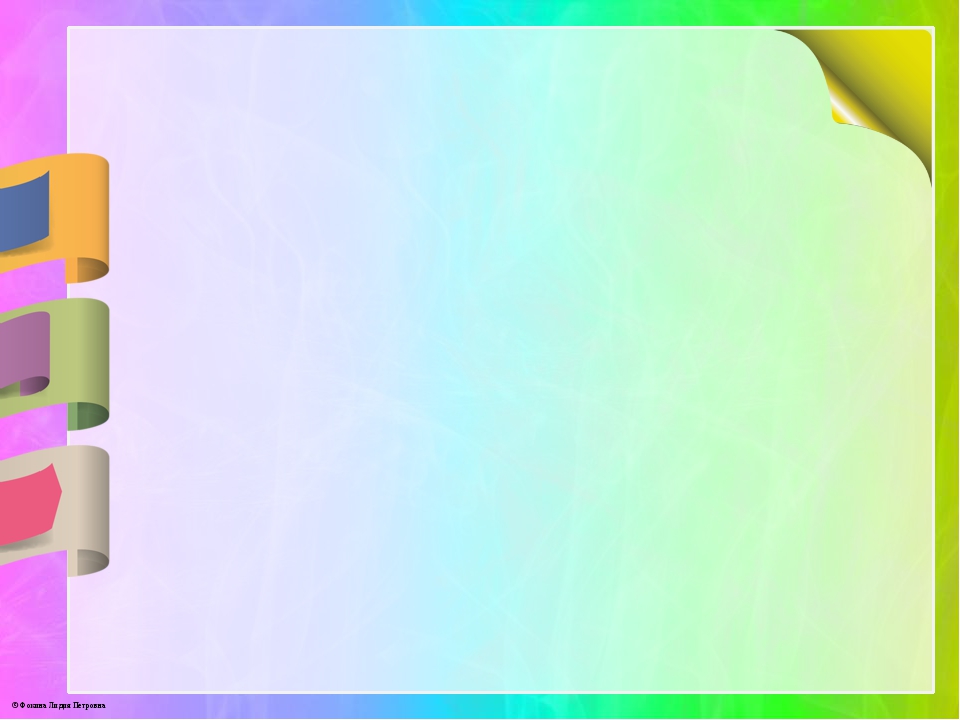 Пиши правильно
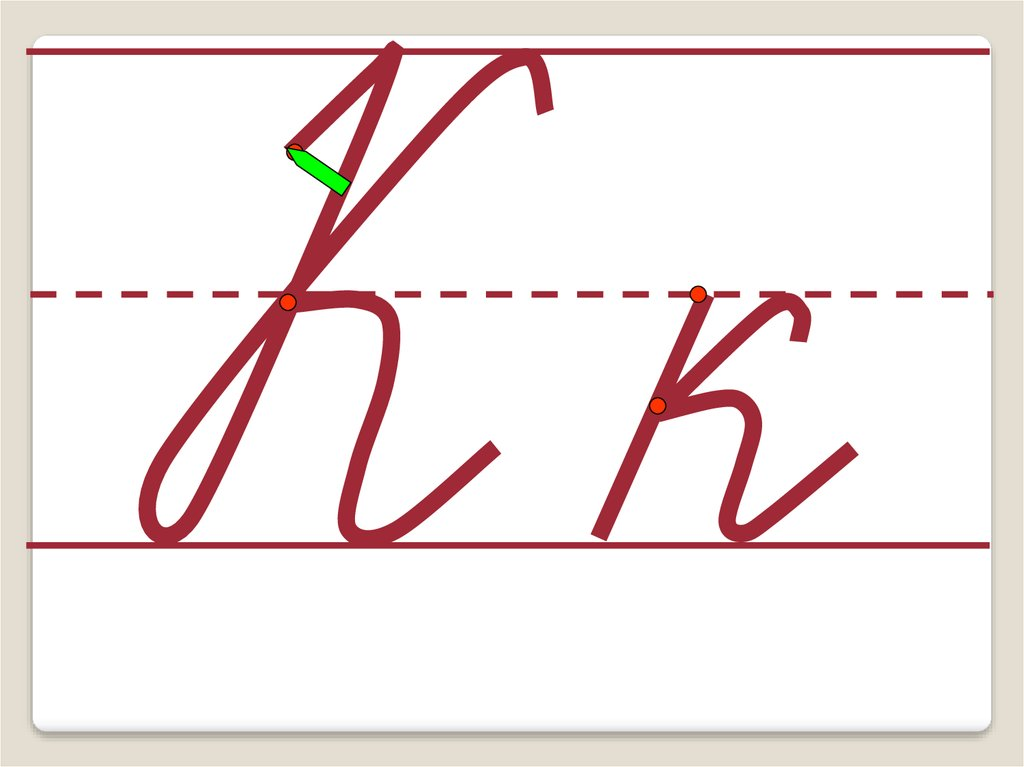 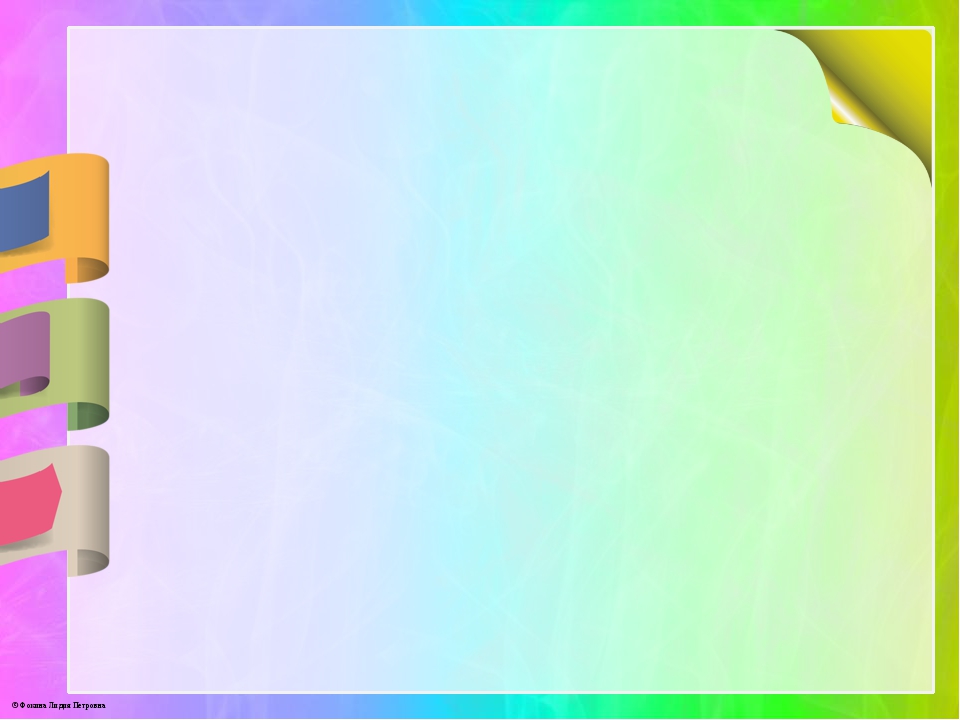 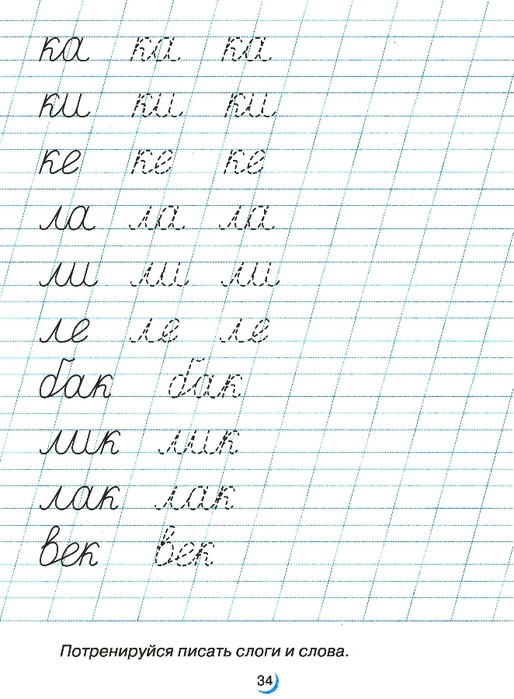 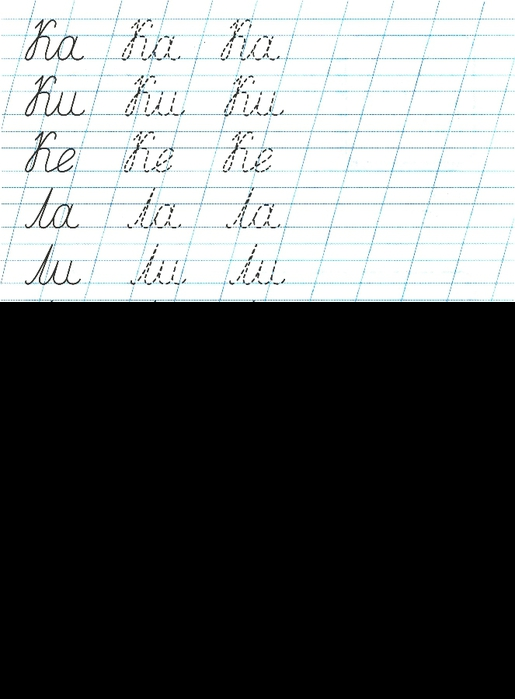 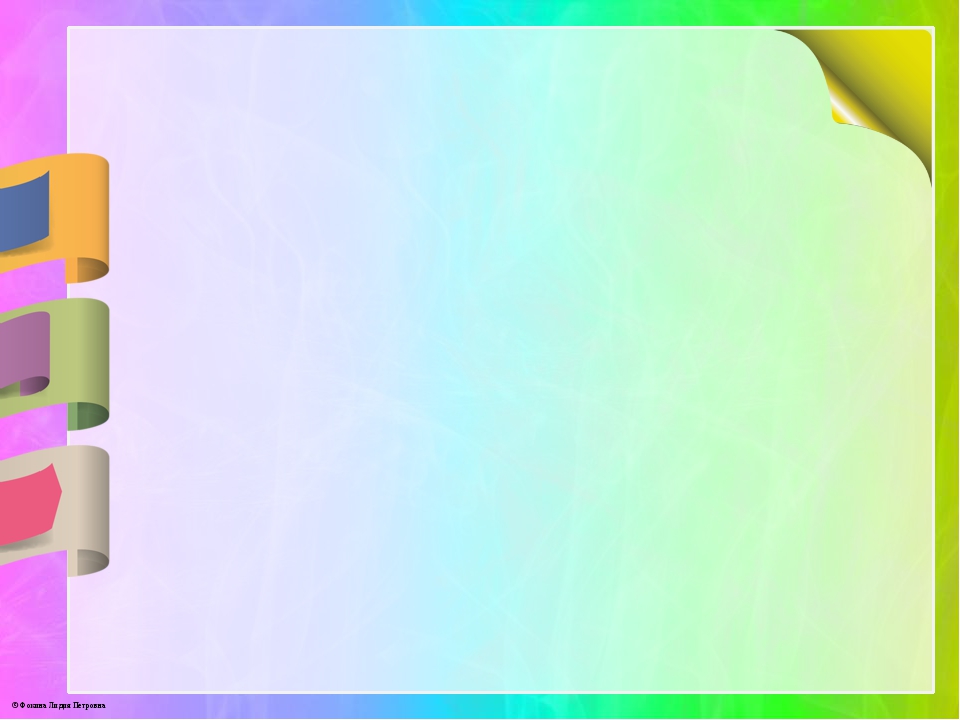 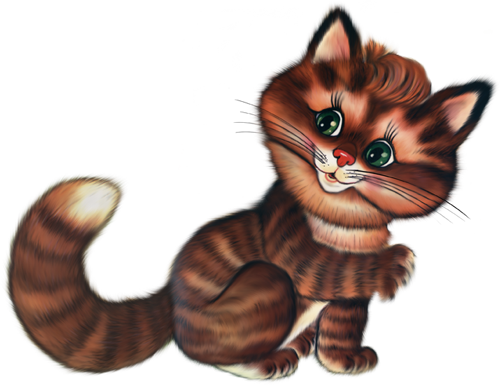 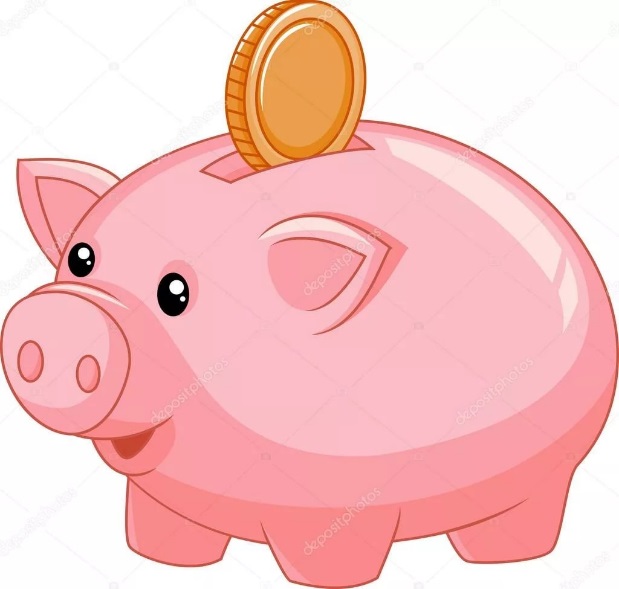 кактускопилкакошкаКирилл купил килограмм конфет
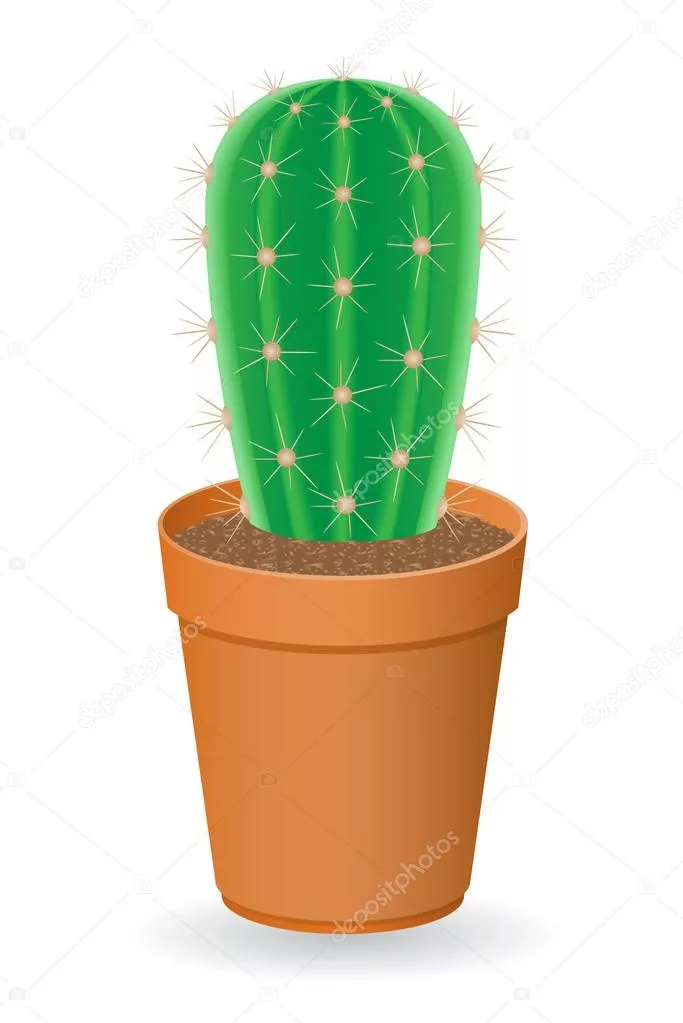 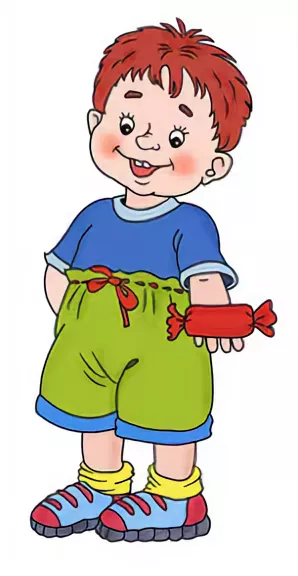 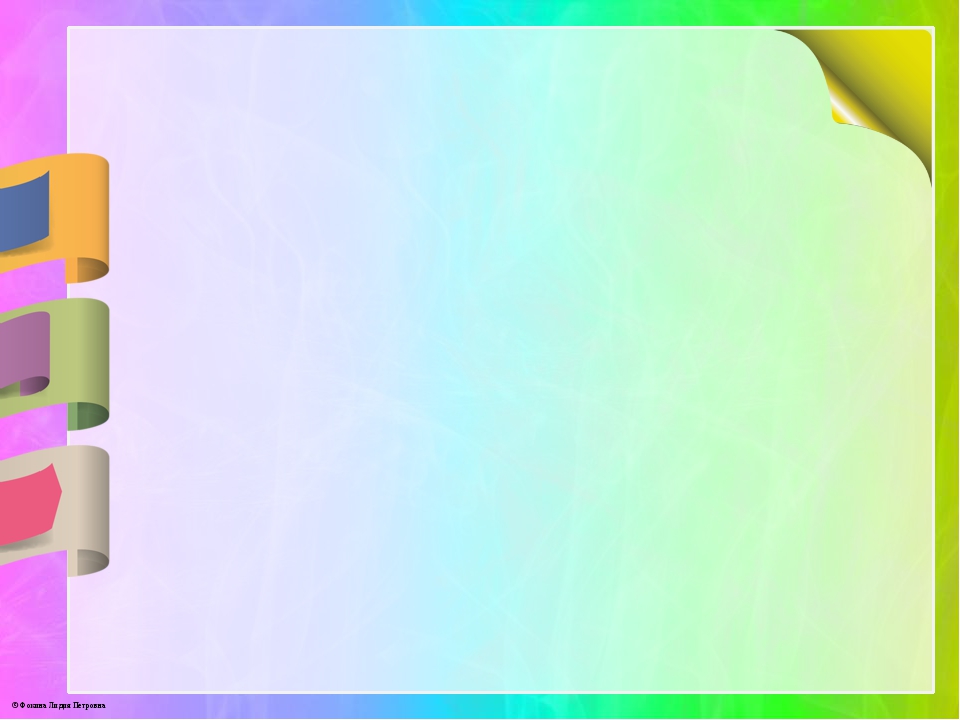 Колобок с окна сбежал,Букву К с собою взял,КолобоК Куда бежишь,ТаК К лисе ты угодишь.
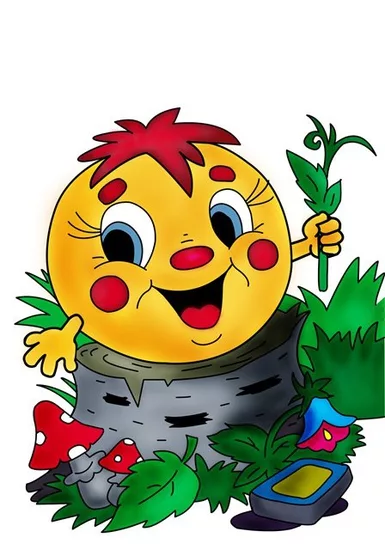 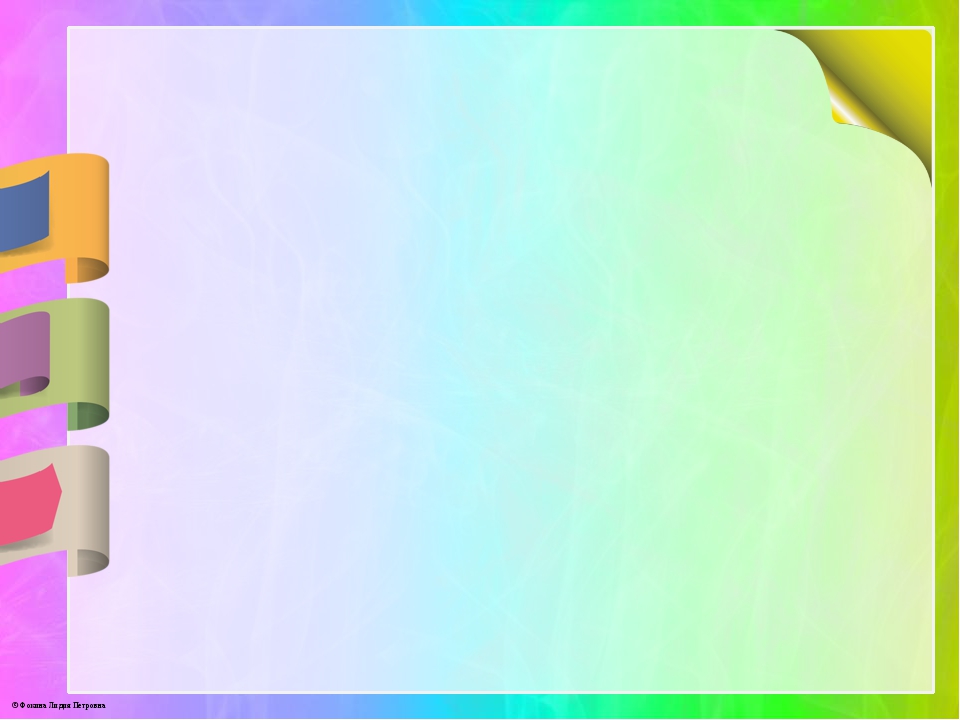 Молодцы!